Flash Art
There is~
There is a sky at the top
There are clouds above the sea.
There is a mountain behind the sea.
There is a tree on the right side.
There is the sea in the middle.
There is a crab on top of the rock.
There is a beach at the bottom.
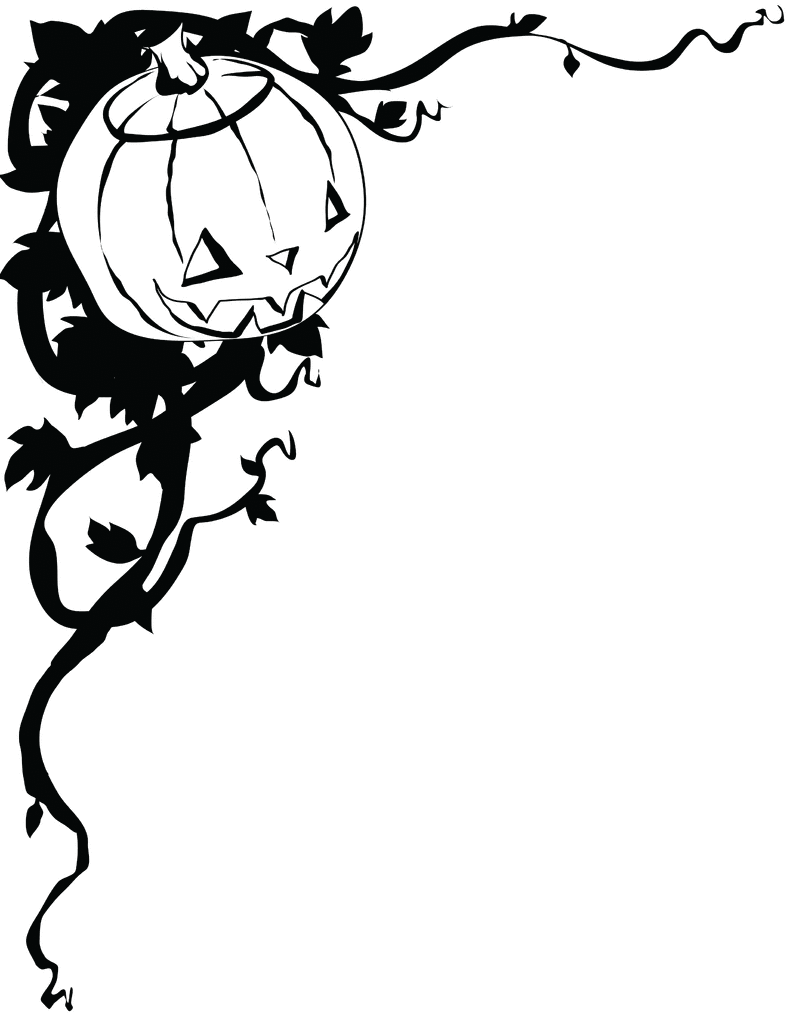 Let’s draw a Halloween picture!
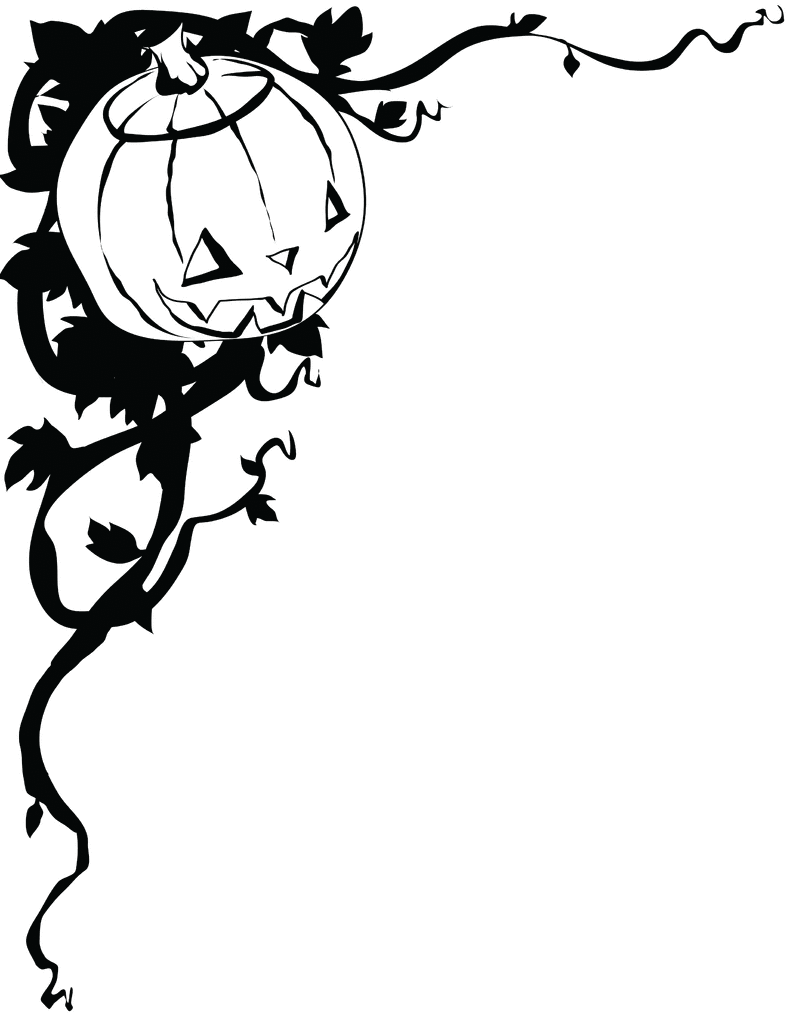 There are many pumpkins with faces at the bottom.
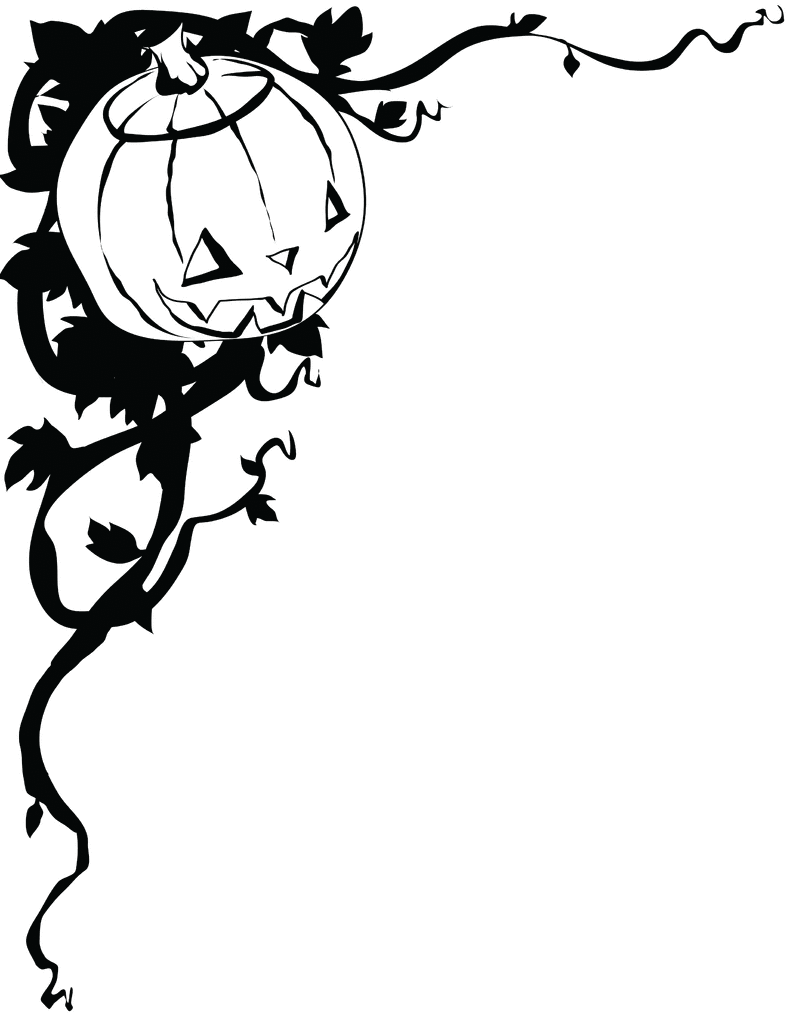 There are scary trees _______ the ________.
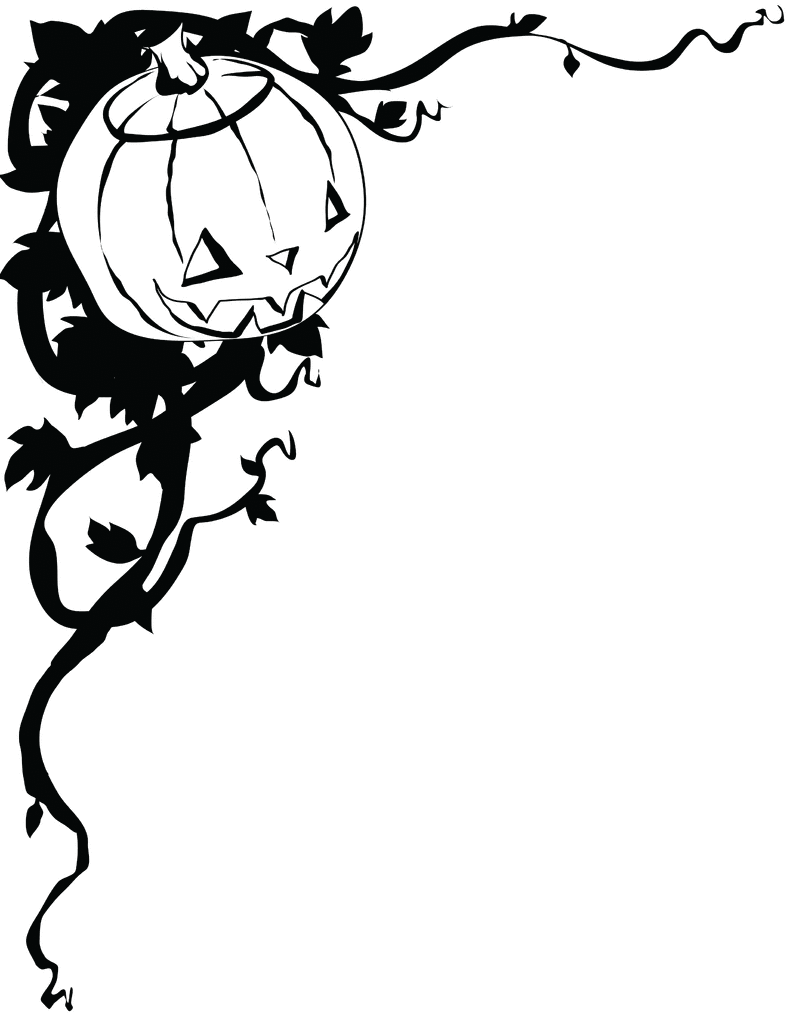 There are many _____ and _____ birds above the trees.
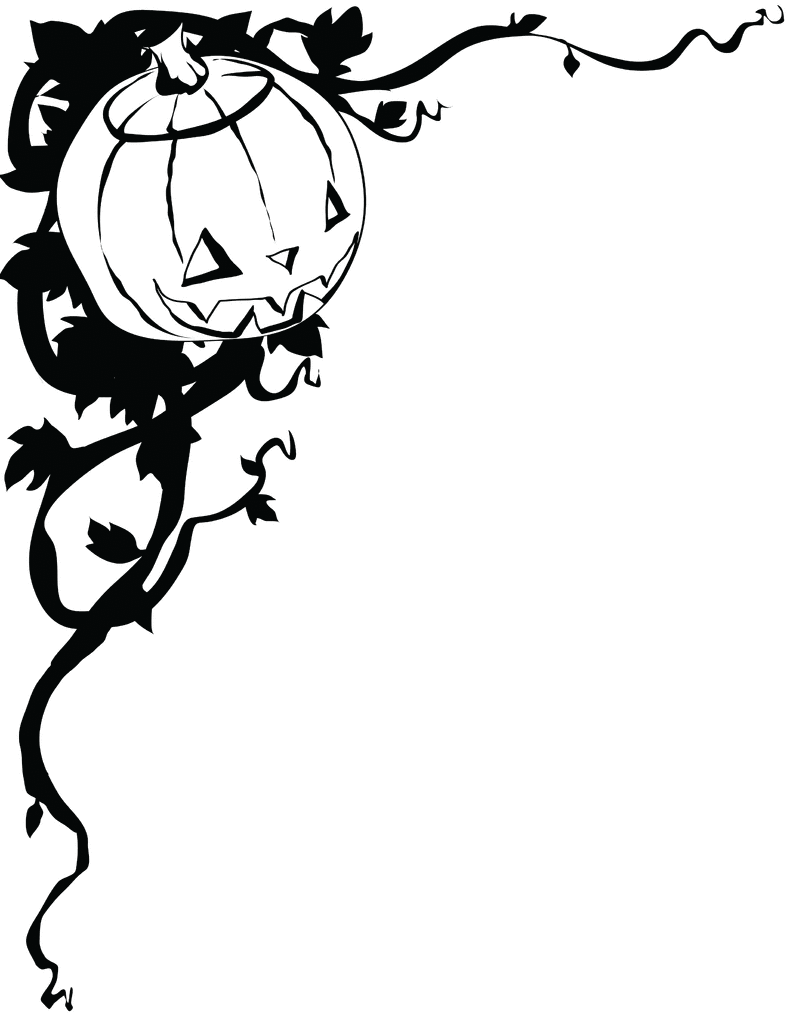 There is a moon __ the _____ side.
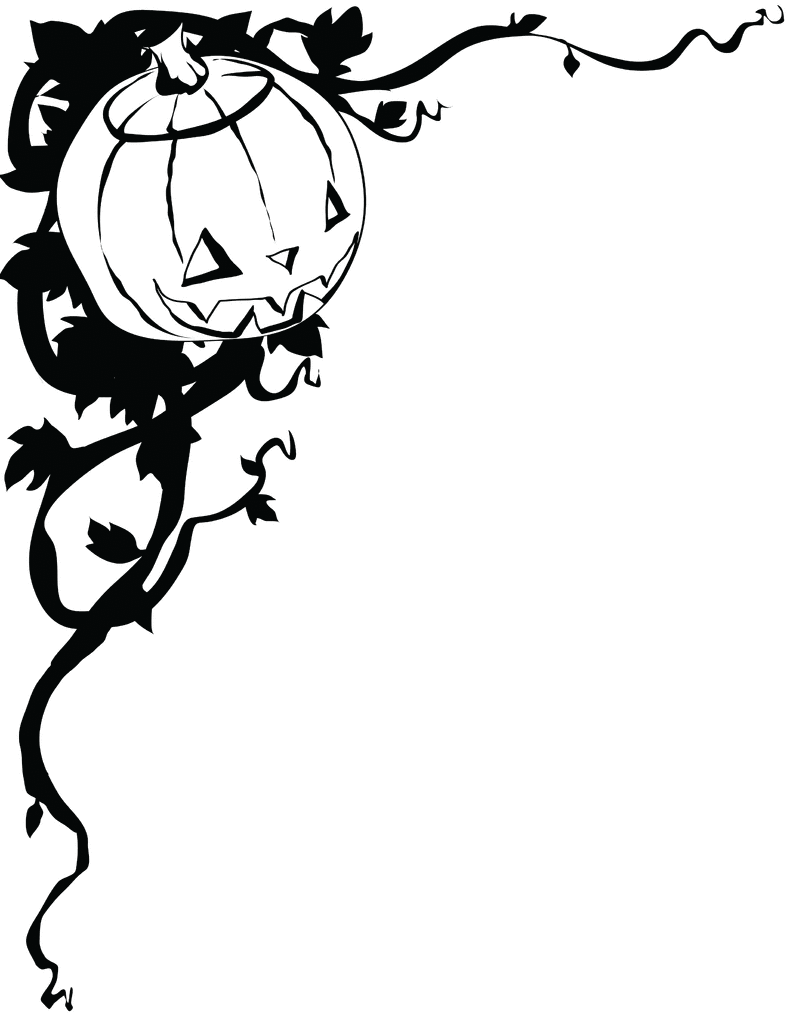 There is a _____ in ___ ______.
FINISHED!